Conviene oggi far diagnosi precoce di BPCO?
Mario Cazzola, FERS
Docens Turris Virgatae
Cattedra di Malattie RespiratorieDipartimento di Medicina Sperimentale
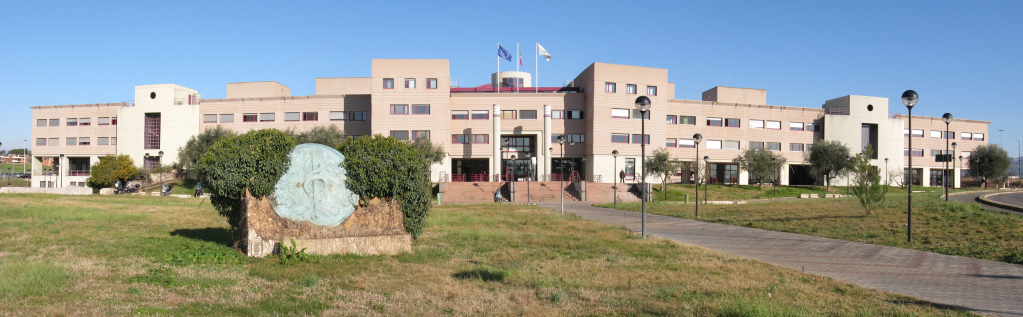 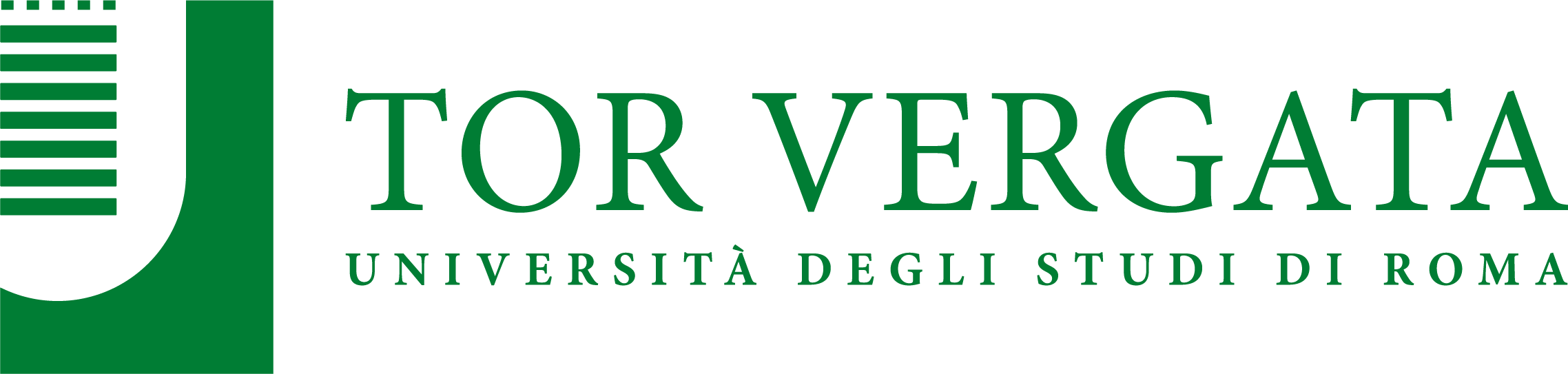 Mario Cazzolain qualità di relatoreai sensi dell’art. 76, comma 4 dell'Accordo Stato-Regioni del 2 febbraio 2017 e del paragrafo 4.5. del Manuale nazionale di accreditamento per l'erogazione di eventi ECMdichiara chenegli ultimi due anni ha avuto rapporti economici con i seguenti soggetti con interessi commerciali nel settore sanitario:
Abdi Ibrahim 
AstraZeneca
Chiesi
Cipla
GSK
Glenmark
Guidotti
Lallemand
Malesci
Mankind Pharma
Mundipharma
Recipharm
Egli agisce come Deputy Editor per Respiratory Medicine, Associate Editor per Respiratory Research, Speciality Chief Editor per Frontiers in Drug Safety and Regulation e Editor per British Journal of Pharmacology.
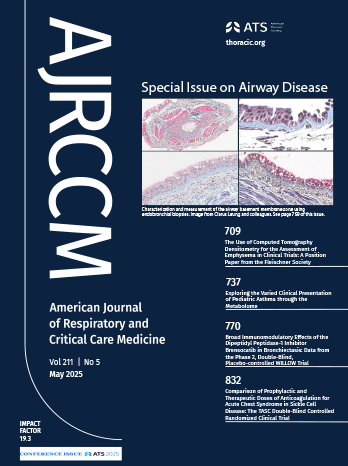 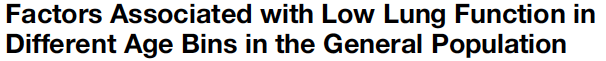 Breyer-Kohansal R, Faner R, Breyer MK, Ofenheimer A, Schrott A, Studnicka M, Wouters EFM, Burghuber OC, Hartl S, Agusti A.
Am J Respir Crit Care Med. 2020;202(2):292-296.
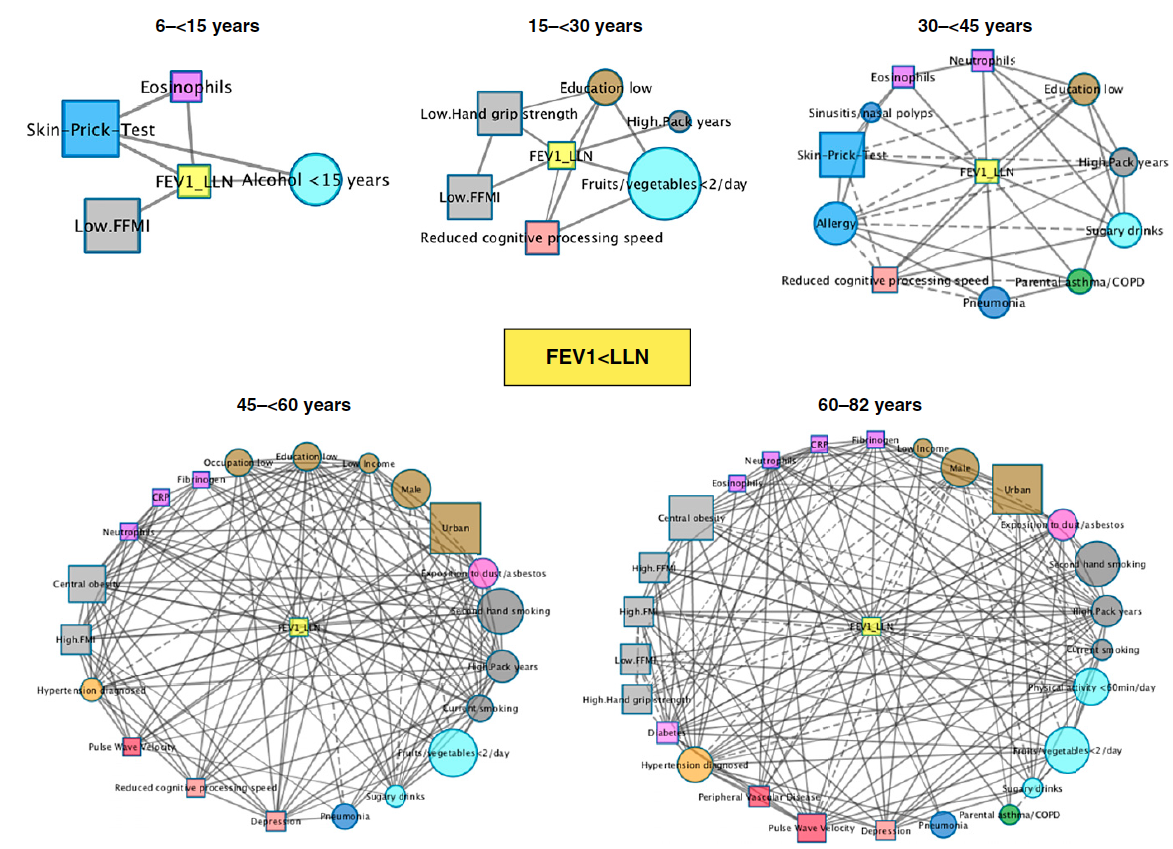 Una percentuale considerevole della popolazione generale ha una bassa funzionalità polmonare che è legata a molteplici fattori potenzialmente prevenibili o modificabili che variano e si accumulano con l'età.
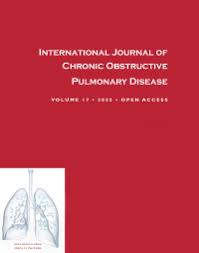 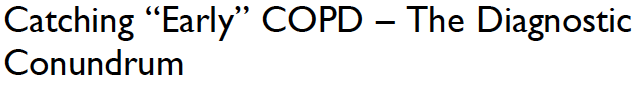 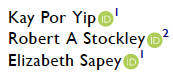 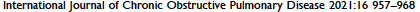 Quelli che sono esposti a fattori di rischio tendono a sviluppare un'infiammazione di basso grado nelle vie aeree. 
Alcune persone hanno una predisposizione genetica alla BPCO, che può causare una disfunzione delle piccole vie aeree e un rapido declino della funzione polmonare fino alla diagnosi di BPCO. 
La BPCO viene spesso diagnosticata quando i sintomi sono evidenti e la complessità della malattia è definita, rendendo difficile lo sviluppo di terapie in grado di modificare il decorso della malattia.
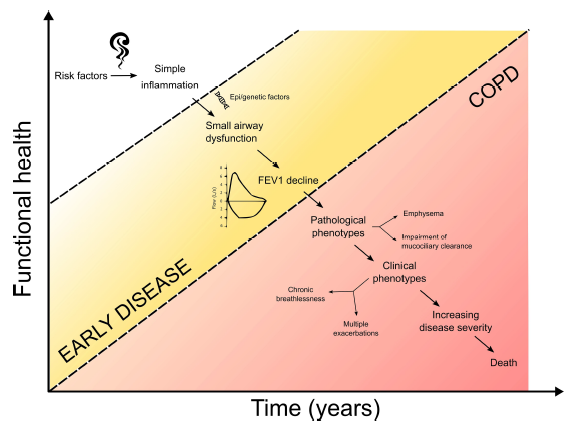 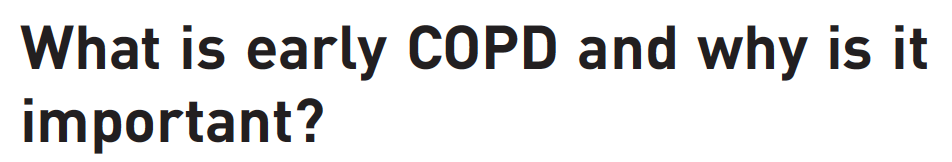 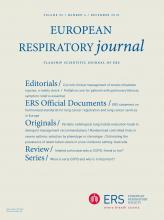 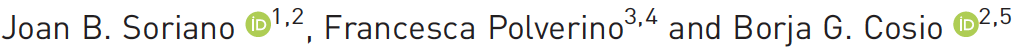 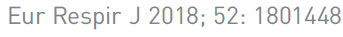 Risulta fondamentale identificare la malattia in una fase precoce, quando l'infiammazione patologica è influenzata principalmente dai fattori di rischio e dalla predisposizione genetica o ambientale.
Una diagnosi precoce e tempestiva può aiutare a ottenere un migliore controllo dei sintomi, influenzare la progressione della malattia e favorire esiti migliori.
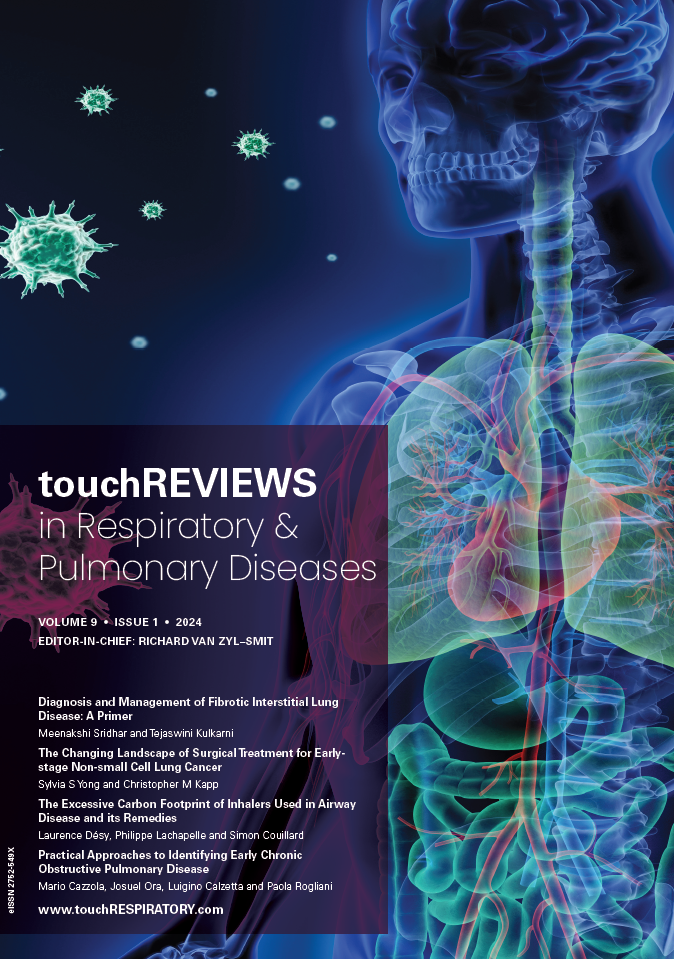 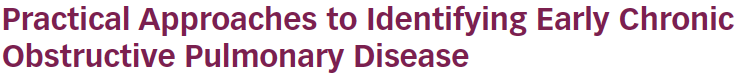 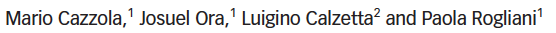 touchREVIEWS in Respiratory & Pulmonary Diseases. 2024;9(1):6-12
La spirometria di routine non è generalmente raccomandata per coloro che non presentano sintomi associati alla BPCO, come la dispnea progressiva, la tosse persistente o la produzione di espettorato.
Gli individui senza sintomi o con sintomi lievi e una limitazione del flusso aereo di modesta entità sono generalmente considerati poco suscettibili a trarre vantaggio da un intervento terapeutico.
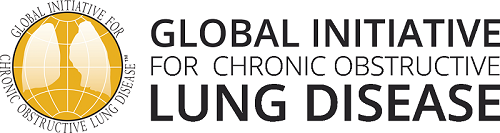 Report 2025
Il termine ‘precoce’ si riferisce a qualcosa che avviene all'inizio di un determinato processo. 
La BPCO può iniziare in età relativamente giovane e richiedere un lungo periodo per manifestarsi clinicamente, rendendo difficile l'individuazione della BPCO ‘precoce’. 
È importante distinguere tra un ‘precoce’ in un contesto biologico, che si riferisce ai meccanismi iniziali che possono condurre alla BPCO, e un ‘precoce’ in un contesto clinico, che riguarda la percezione iniziale dei sintomi, le limitazioni funzionali e/o le anomalie strutturali osservate.
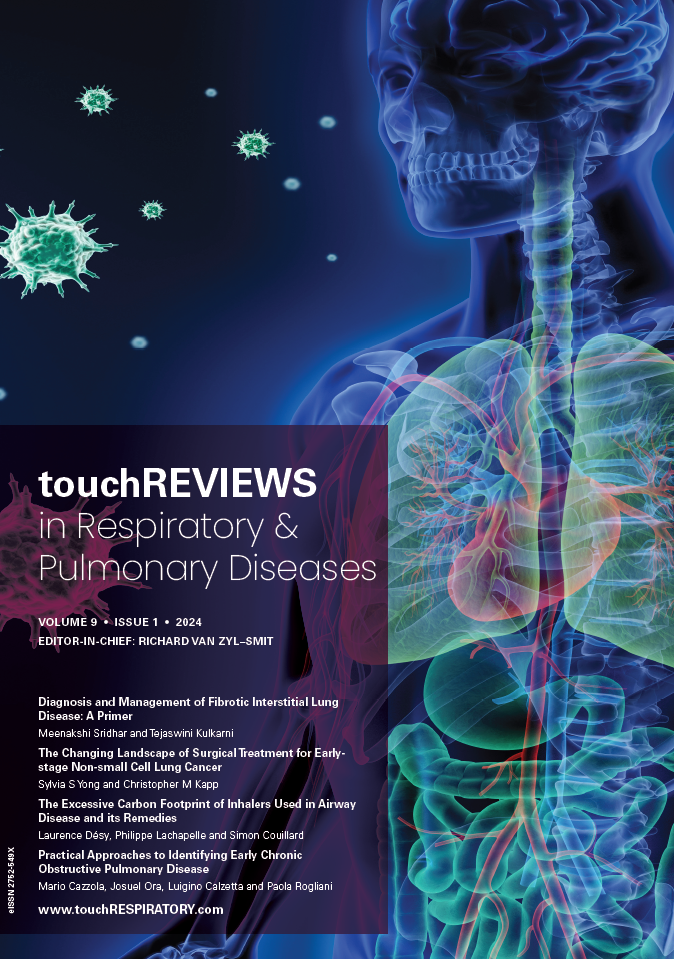 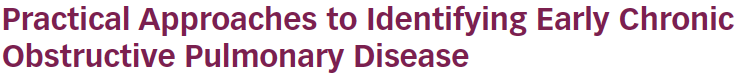 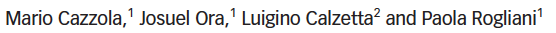 touchREVIEWS in Respiratory & Pulmonary Diseases. 2024;9(1):6-12
Sono stati compiuti sforzi per definire e identificare il gruppo ‘a rischio’ in termini operativi per scopi di ricerca
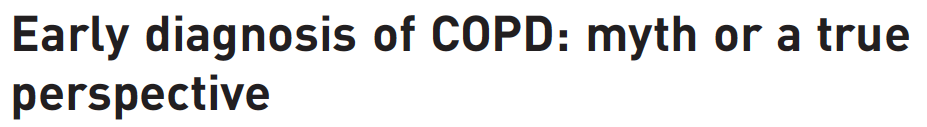 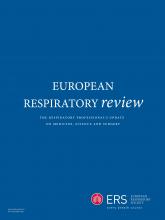 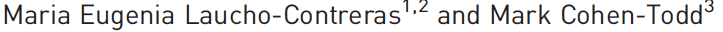 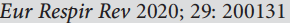 Nel passato, gli individui esposti a fattori di rischio per la BPCO che accusavano con sintomi respiratori cronici come tosse, produzione di espettorato e/o dispnea, ma con spirometria normale, venivano definiti come affetti da ‘BPCO GOLD 0’. 
Tale espressione designava una fase preclinica della BPCO, suscettibile di evolvere verso limitazioni del flusso aereo e alla manifestazione di una BPCO conclamata.
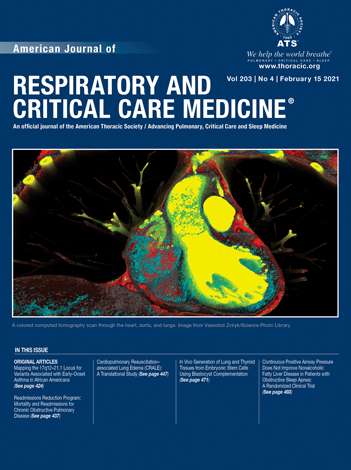 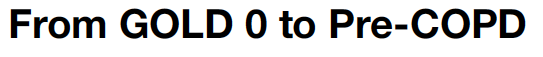 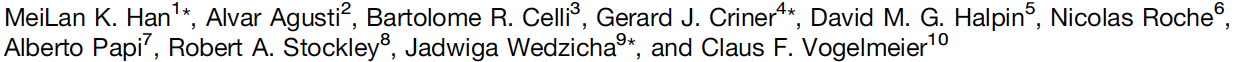 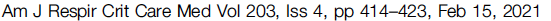 Le relazioni tra sintomi, struttura e funzione in relazione alla pre-BPCO
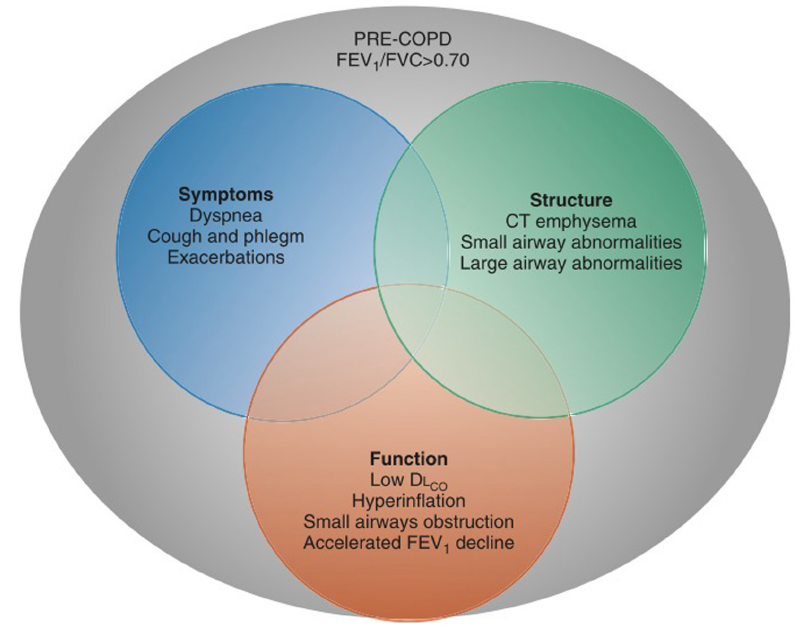 Il termine ‘pre-BPCO’ è usato per descrivere individui con spirometria normale, ma che probabilmente presenteranno una progressione della malattia e una evidente limitazione del flusso aereo in assenza di intervento terapeutico.
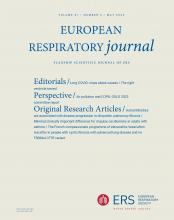 Latent COPD: a proposed new term in the disease nomenclature
Athena Gogali, Konstantinos Kostikas
Eur Respir J. 2023 61: 2300535
Un numero considerevole di pazienti con pre-BPCO non necessariamente evolve verso una BPCO conclamata, rendendo l’espressione ‘BPCO latente’ più consona per coloro che presentano alterazioni strutturali e/o funzionali, accompagnate da sintomi minimi o assenti. 
Il termine ‘latente’ riflette in modo più preciso la natura dinamica e continua del processo rispetto a ‘pre-BPCO’, che potrebbe non offrire ai pazienti e ai medici una chiara indicazione sulla presenza o sull'assenza della malattia. 
È lecito chiedersi se la pre-BPCO o la BPCO latente possano essere considerate come ‘possibile BPCO’.
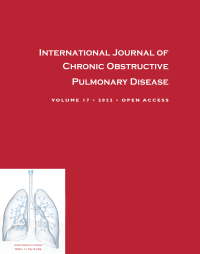 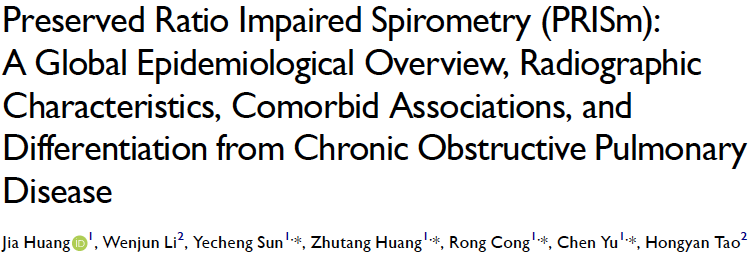 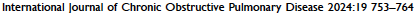 PRISm (spirometria compromessa, con rapporto preservato) è un termine che descrive i risultati di una spirometria caratterizzata da un rapporto FEV1/FVC nella norma (⩾0,70) ma con un valore di FEV1 (ostruttivo) o del FVC (restrittivo) al di sotto dell'80% previsto. 
Tale condizione in presenza di un FEV1 ridotto potrebbe essere indicativa di una BPCO nelle fasi iniziali, caratterizzata da sintomi, riduzione della funzionalità polmonare e un incremento del rischio di progressione verso un'ostruzione del flusso aereo evidente.
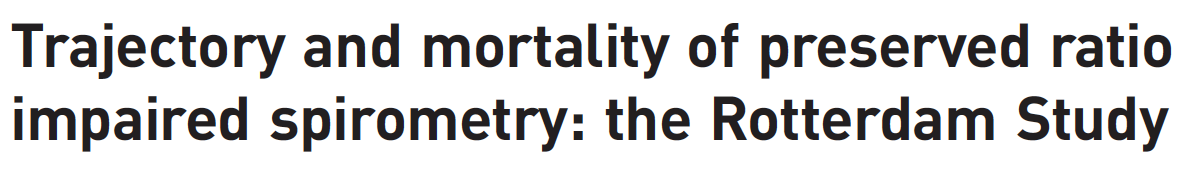 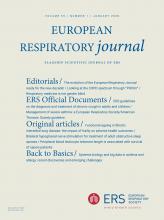 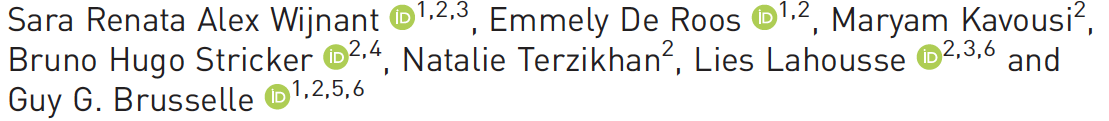 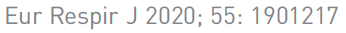 PRISm è presente in una popolazione eterogenea che si suddivide in almeno tre sottogruppi: 
il primo è formato da individui che sviluppano BPCO nel corso del follow-up, 
il secondo è caratterizzato da una mortalità anticipata, soprattutto a causa di un elevato carico cardiovascolare, 
il terzo mostra PRISm persistente con tassi normali di declino della funzione polmonare.
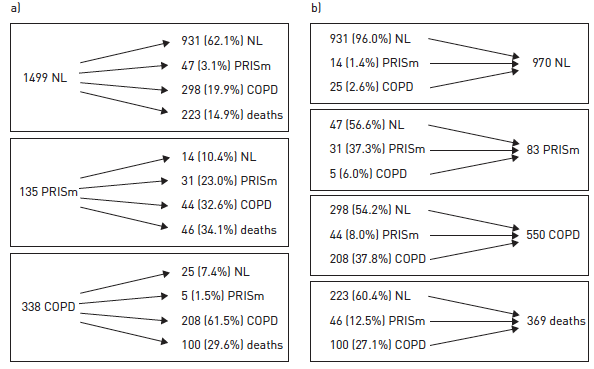 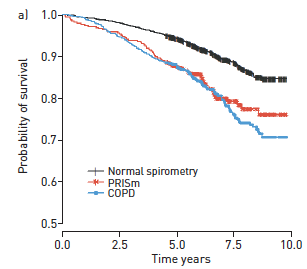 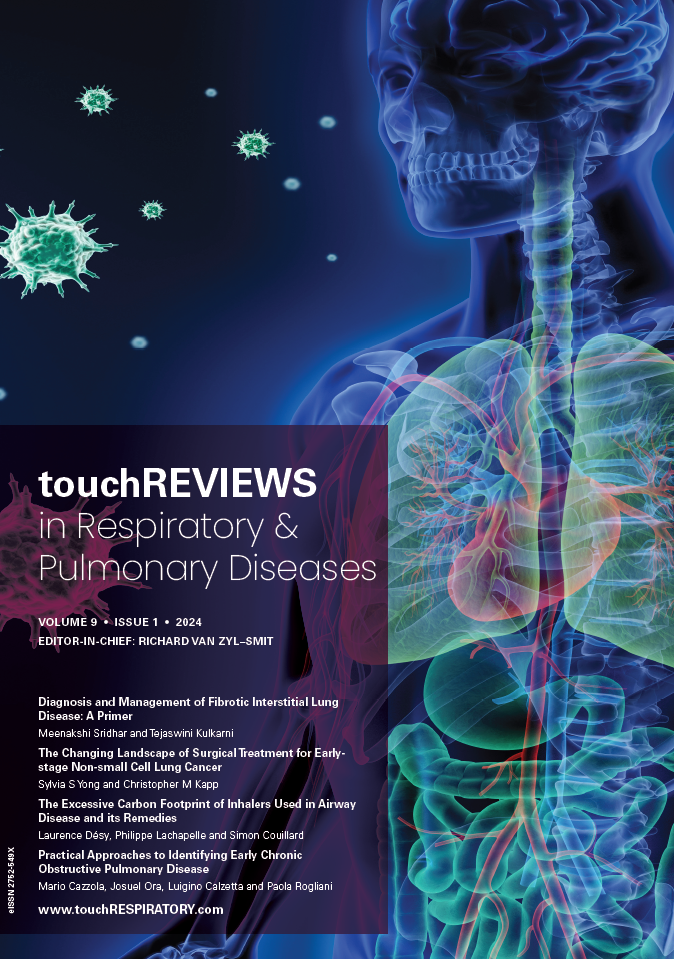 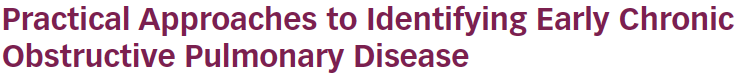 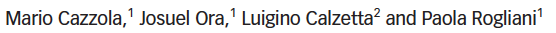 touchREVIEWS in Respiratory & Pulmonary Diseases. 2024;9(1):6-12
La classificazione dei pazienti come affetti da ‘BPCO lieve’ avviene quando si riscontra un'ostruzione (rapporto FEV1/FVC <0,70) con un FEV1 ≥80% del valore atteso. 
Anche se l'ostruzione è lieve, essi possono comunque manifestare sintomi gravi, un deterioramento dello stato di salute, enfisema e ricorrenti riacutizzazioni. 
La maggior parte dei pazienti che presentano una lieve limitazione del flusso aereo è classificata nella categoria A del sistema di stadiazione GOLD; tuttavia, è possibile che alcuni pazienti affetti da BPCO lieve possano essere collocati nelle categorie GOLD B o E.
È importante notare che alcuni di questi pazienti possono permanere per anni in una condizione di ‘BPCO lieve’ .
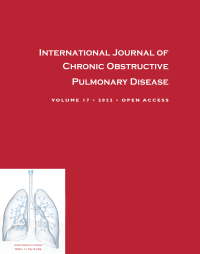 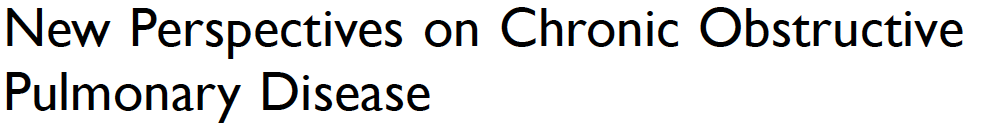 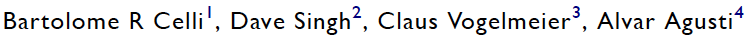 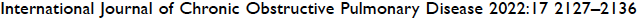 È fondamentale non assimilare il termine ‘BPCO lieve’ a quello di ‘BPCO precoce’.
Nel contesto della BPCO, il termine ‘precoce’ si riferisce a una fase della malattia che si presenta prima della comparsa dei sintomi clinici o della piena manifestazione delle sue conseguenze, piuttosto che a uno stadio clinico definito.
La ‘BPCO precoce’ rappresenta l'inizio biologico della malattia, il che rende complessa la sua identificazione nei singoli pazienti.
La presenza di una ‘BPCO precoce’ non implica necessariamente la presenza di una ‘BPCO lieve’.
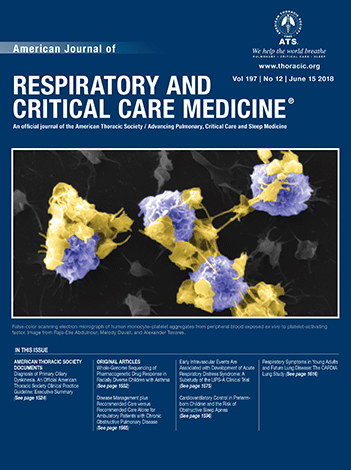 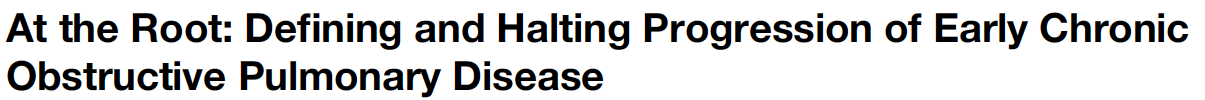 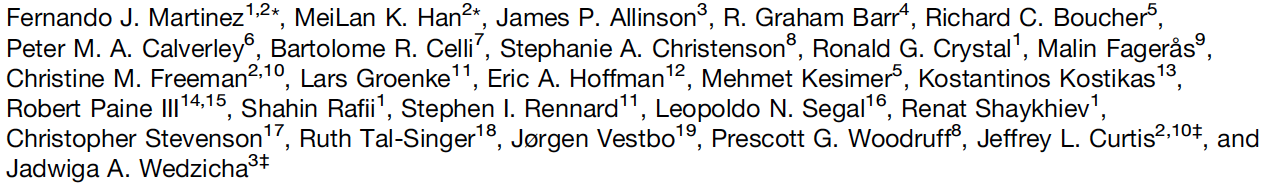 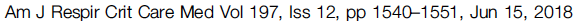 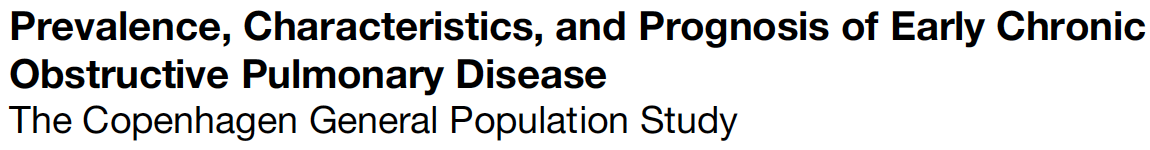 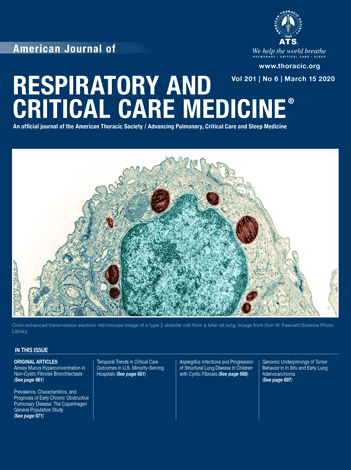 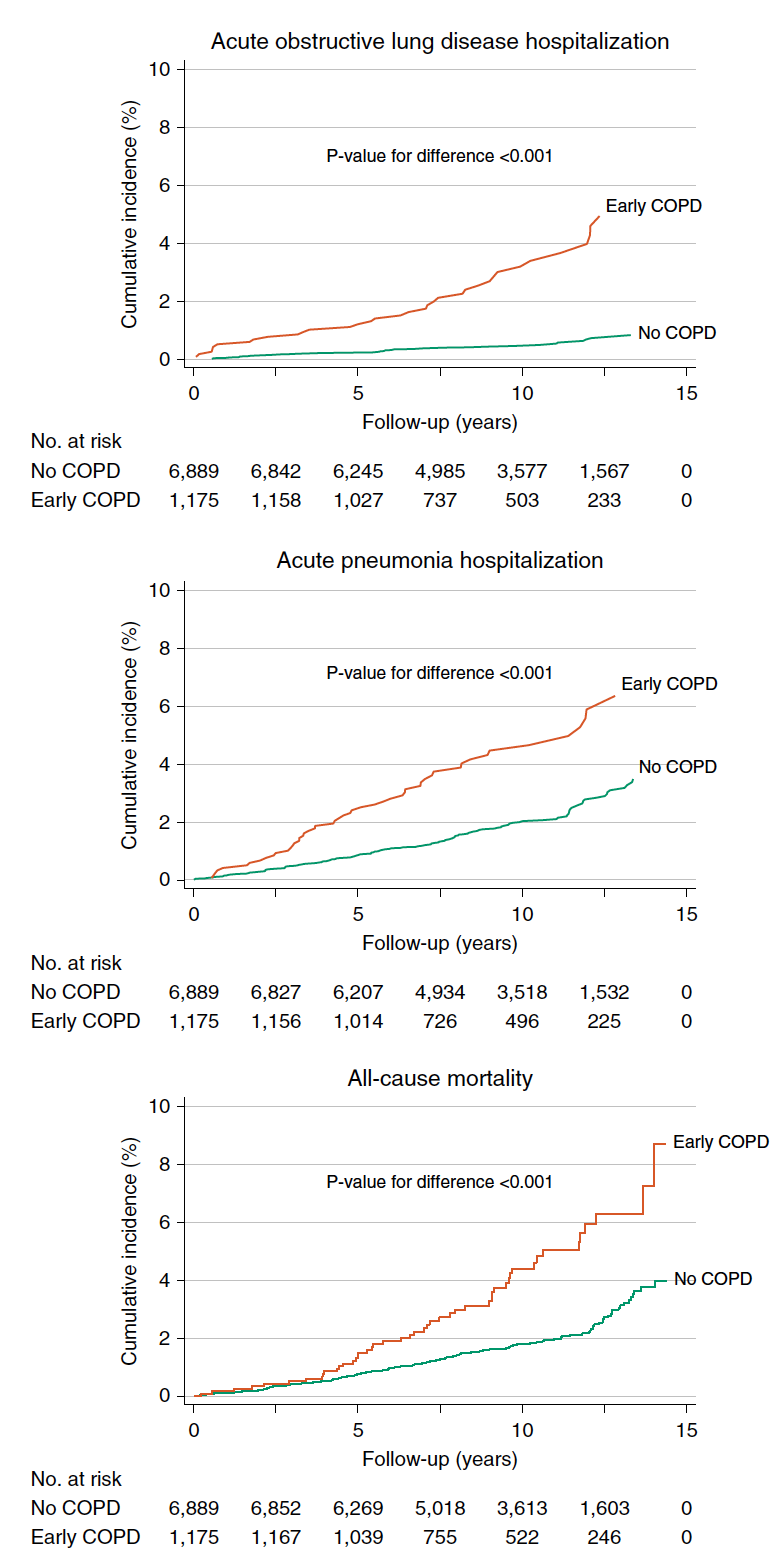 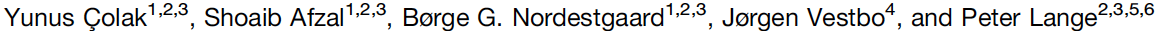 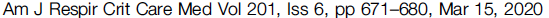 Tra i soggetti di età inferiore a 50 anni e con un consumo di tabacco pari o superiore a 10 pacchetti/anno nella popolazione generale, il 15% soddisfa i criteri di BPCO precoce. 
I soggetti affetti da BPCO precoce presentano nel tempo sintomi respiratori cronici e una grave compromissione della funzionalità polmonare, oltre a un maggior rischio di ricoveri per patologie respiratorie acute e di morte precoce rispetto ai soggetti senza BPCO.
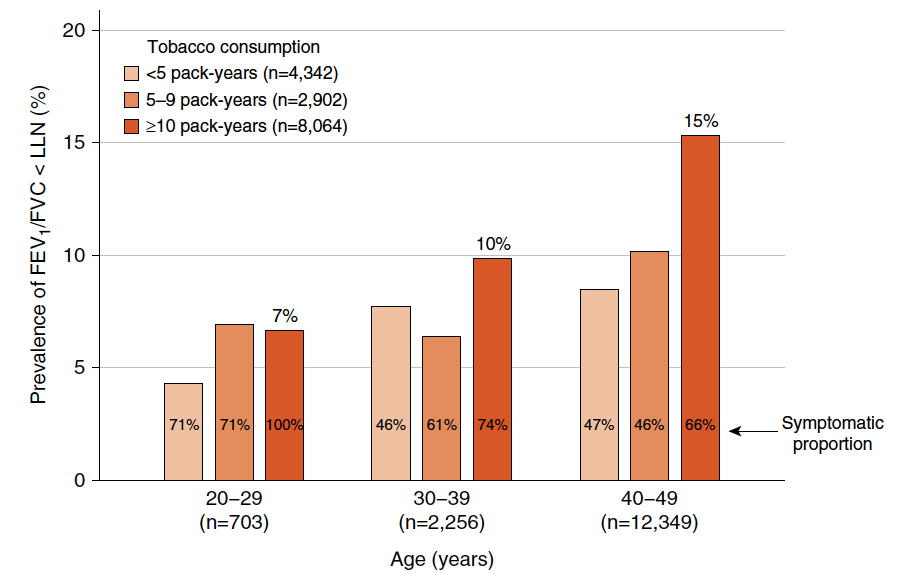 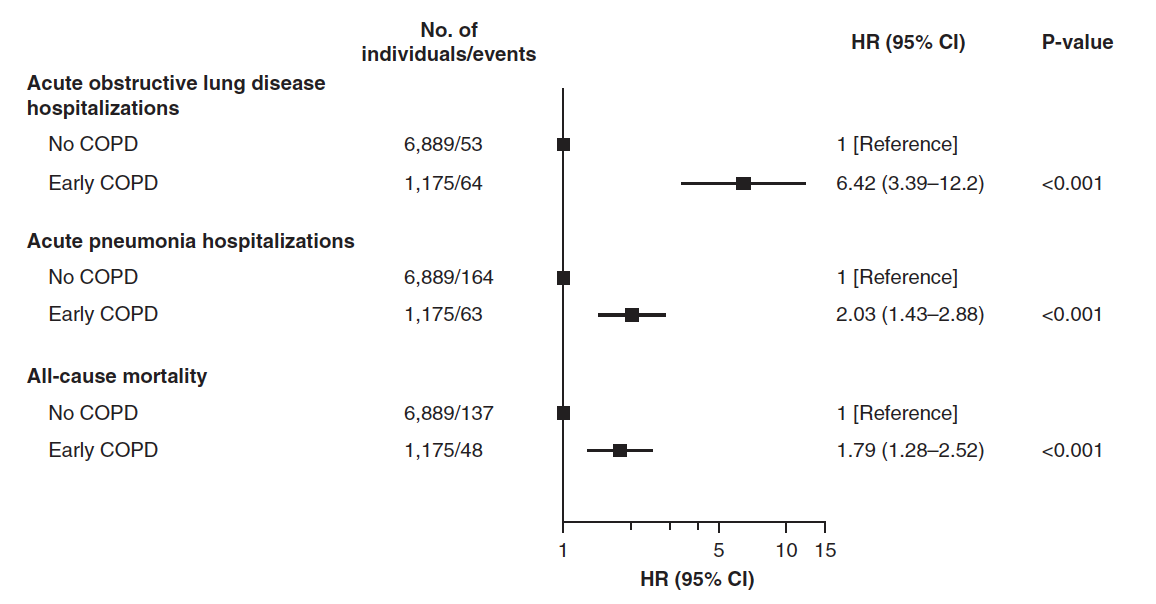 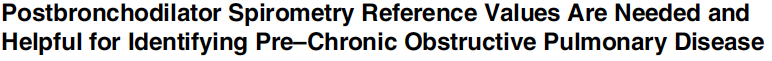 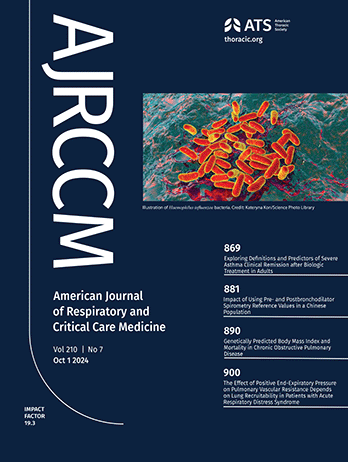 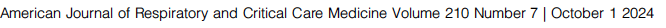 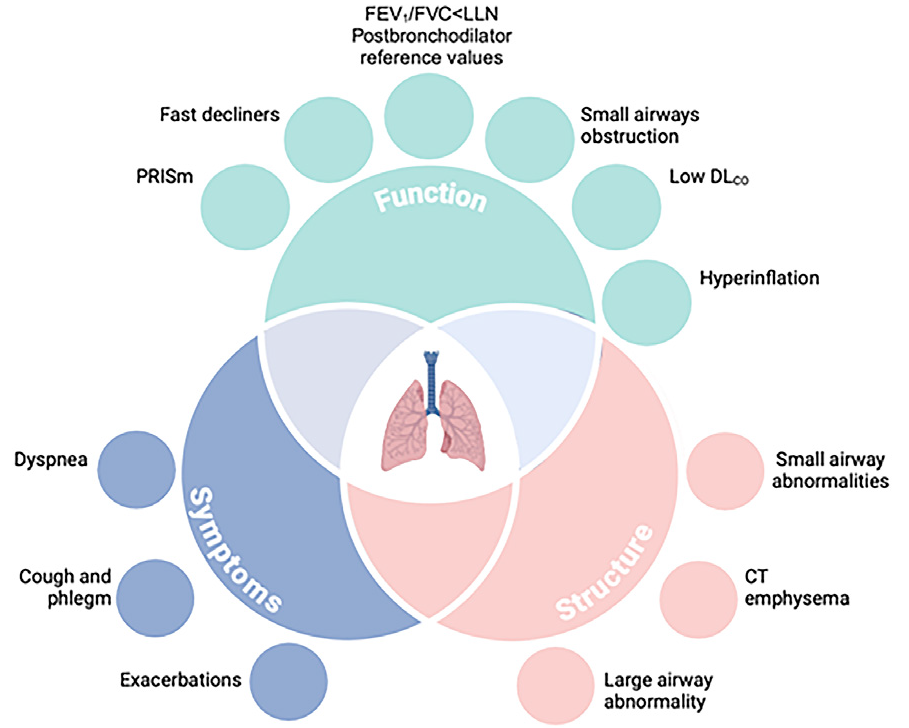 L'impiego dei valori di riferimento post-broncodilatatore è solo uno dei diversi strumenti di valutazione della funzione polmonare che possono essere utili per l'individuazione della pre-BPCO. 
Tra le altre tecniche si annoverano 
l'oscillazione forzata/oscillometria a impulso, 
il lavaggio con gas inerti, 
le misurazioni della disfunzione delle piccole vie aeree attraverso la pletismografia, 
la diminuzione del DLCO, 
le valutazioni dell'iperinsufflazione, 
il PRISm, 
un'accelerazione nel declino della funzione polmonare.
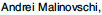 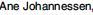 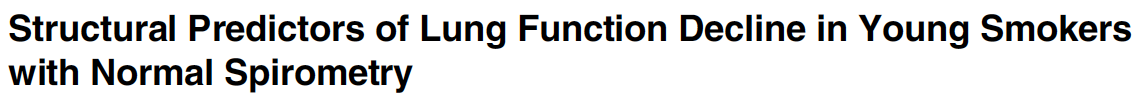 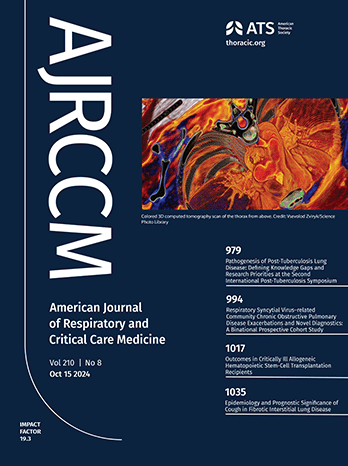 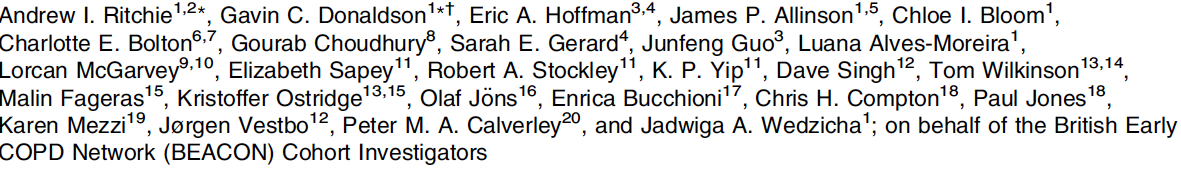 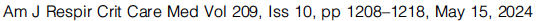 Nei giovani fumatori con una funzione polmonare normale, si evidenziano anomalie radiologiche riscontrate alla TC (allargamento degli spazi aerei, ispessimento delle vie aeree e riduzione del numero delle piccole vie aeree) che si correlano con la perdita di FEV1 nel tempo, indipendentemente dall'influenza dei sintomi
L’impatto delle anomalie riscontrate alla TC e il carico dei sintomi sul FEV1 di base e sui cambiamenti longitudinali del FEV1
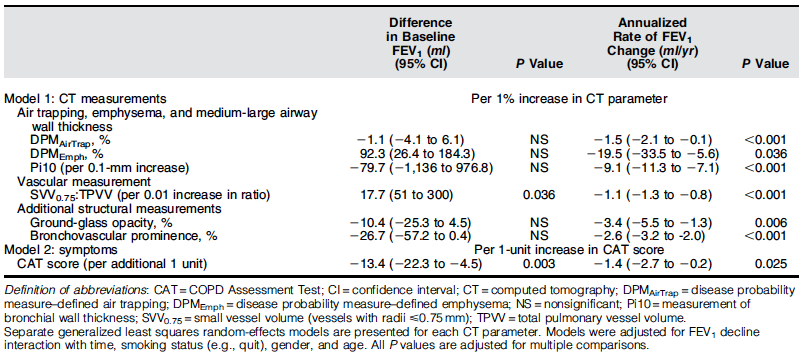 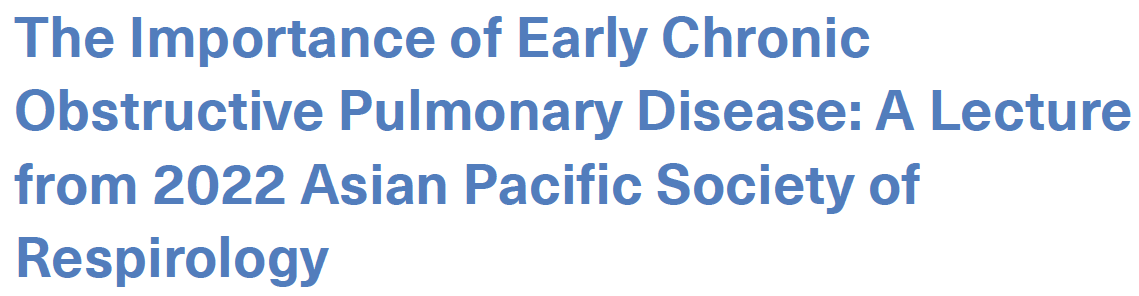 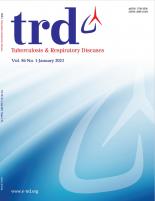 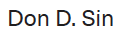 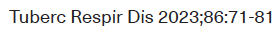 Le persone con un fattore di rischio significativo per la BPCO dovrebbero essere sottoposte inizialmente a spirometria. 
Se i risultati della spirometria sono normali, esse dovrebbero essere classificate in base a un punteggio CAT superiore o inferiore a 10, distinguendo tra gruppi ‘sintomatici’ e ‘non sintomatici’. 
Per le persone sintomatiche, si dovrebbe considerare l'esecuzione di ulteriori esami, tra cui la pletismografia corporea, la TC o la risonanza magnetica, la IOS e/o l'indice di clearance polmonare. 
Un'anomalia significativa in uno di questi test è indicativa di una BPCO ‘precoce’.
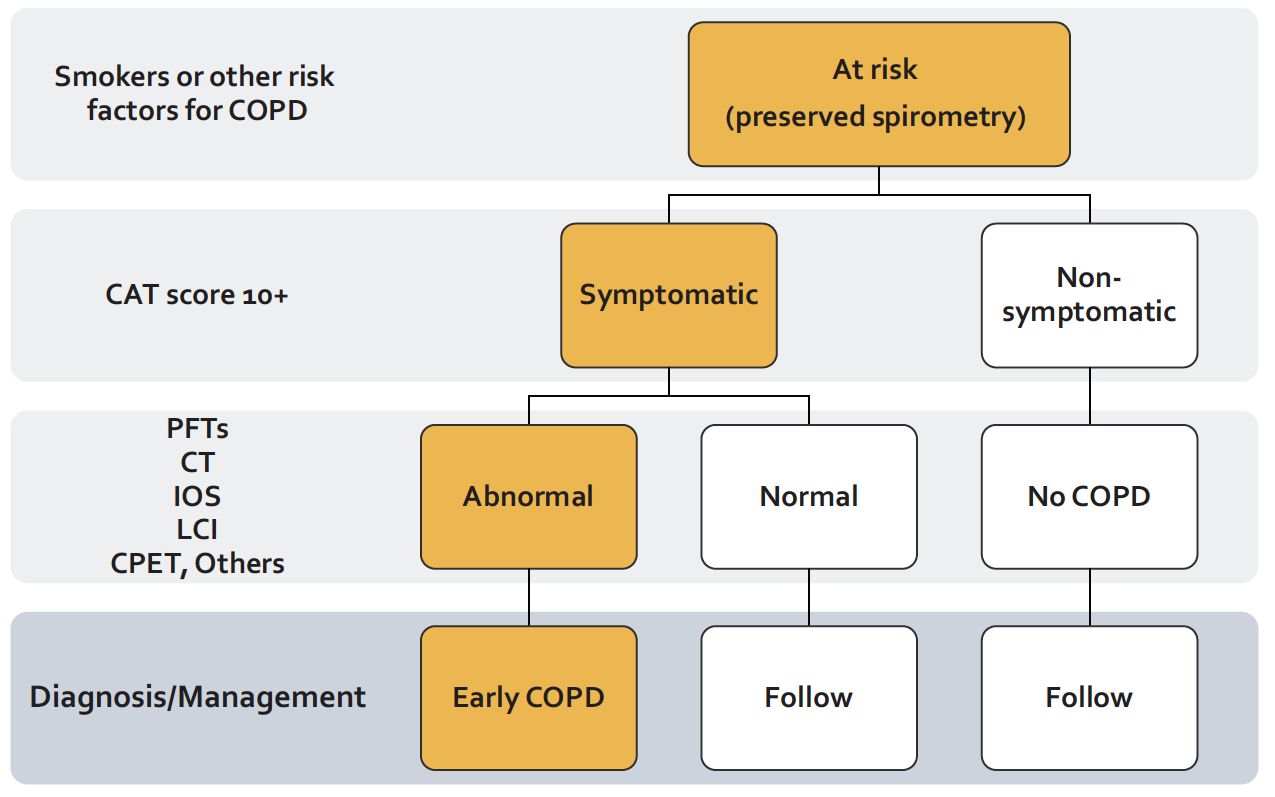 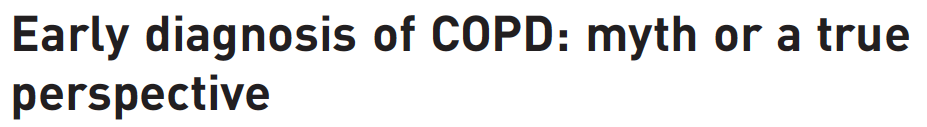 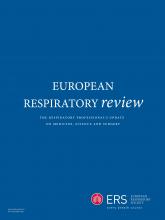 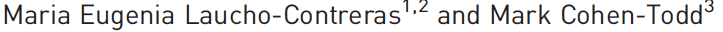 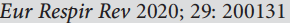 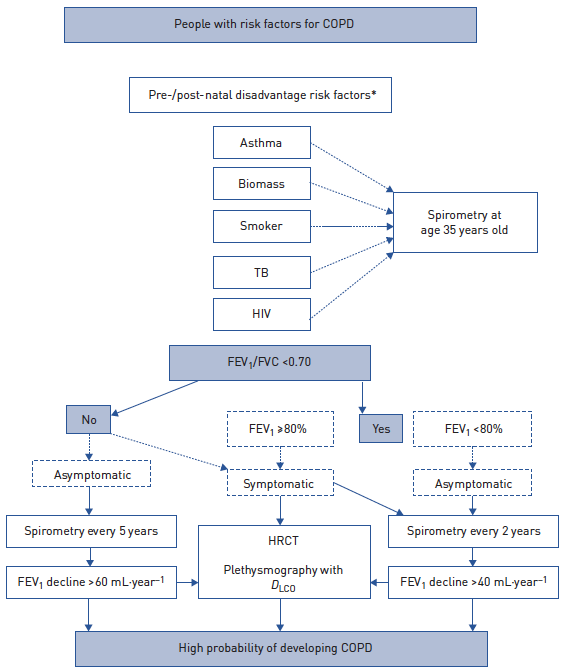 Se, all'età di 35 anni, la spirometria non evidenzia un'ostruzione e il paziente è realmente asintomatico, si consiglia di effettuare la spirometria ogni 5 anni per identificare gli individui con un rapido declino del FEV1 che rientrerebbero nella definizione di BPCO precoce.
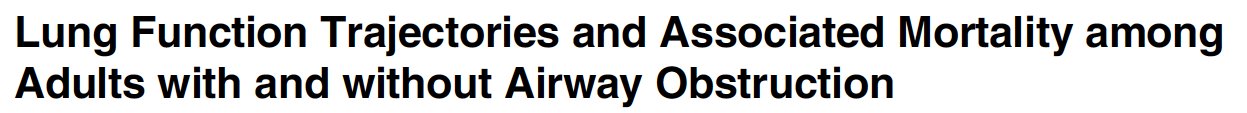 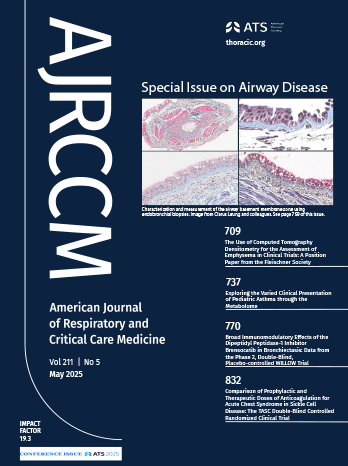 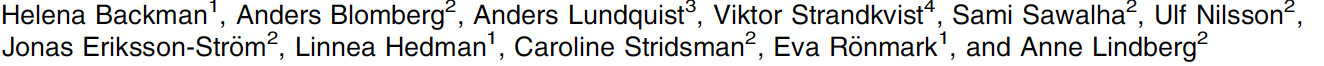 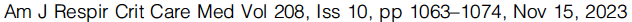 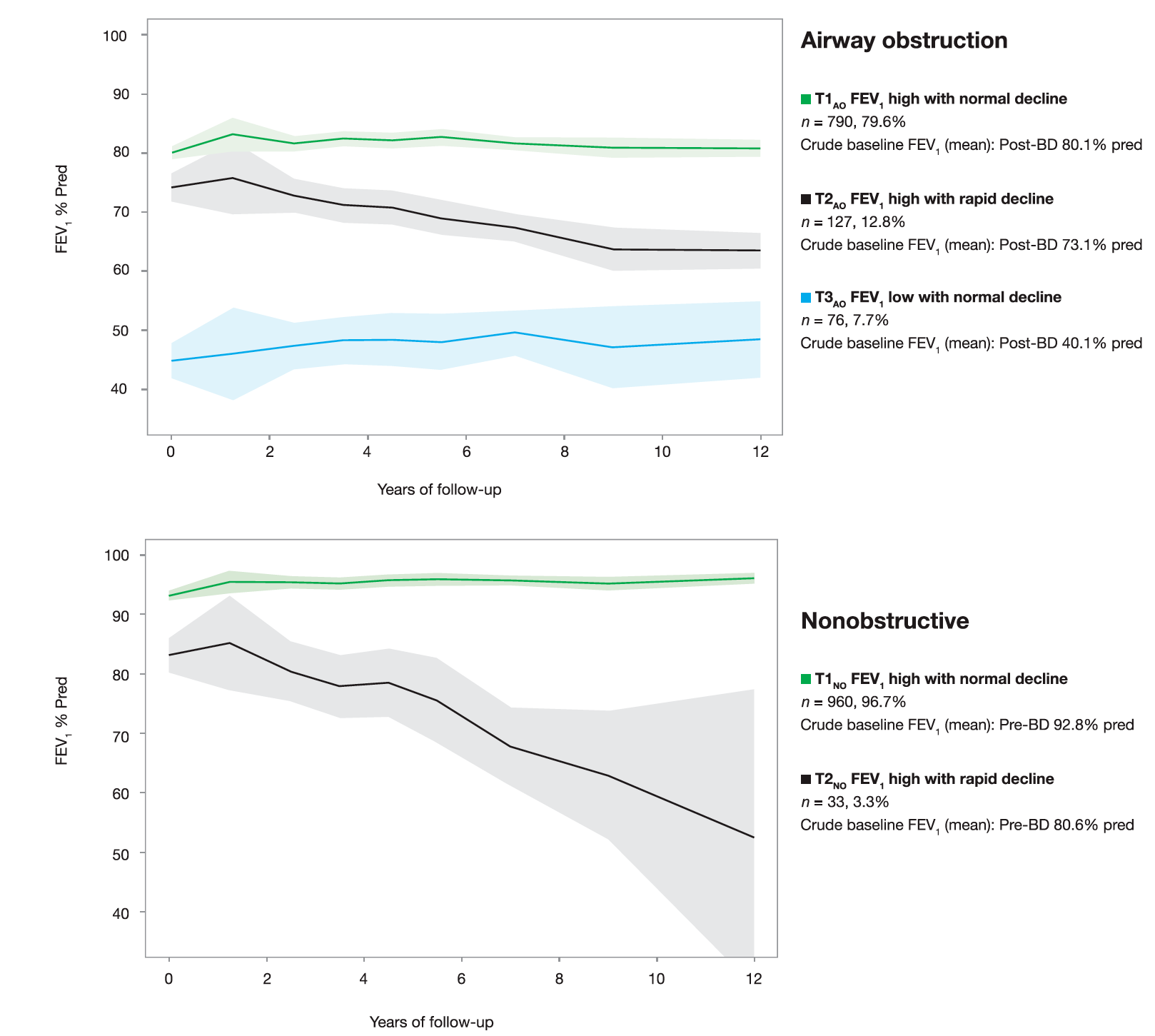 Esistono diverse traiettorie del FEV1 nel tempo che sono clinicamente importanti e legate a fattori modificabili, tra cui il fumo e l'obesità. 
Nello stesso individuo si possono osservare periodi di rapido declino del FEV1, seguiti da periodi in cui il declino è normale o vicino alla norma.
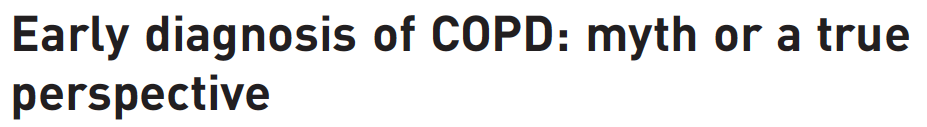 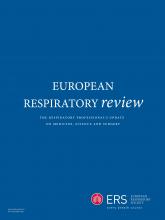 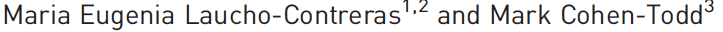 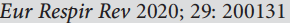 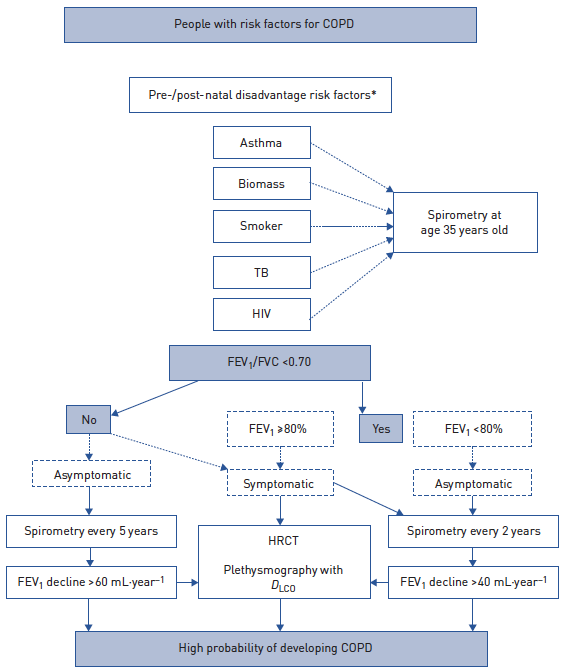 In presenza di sintomi, si suggerisce di effettuare ulteriori esami con HRCT e/o pletismografia con DLCO o IOS per rilevare precocemente l’intrappolamento aereo, l'enfisema o anomalie di diffusione prima che si verifichino modifiche spirometriche.
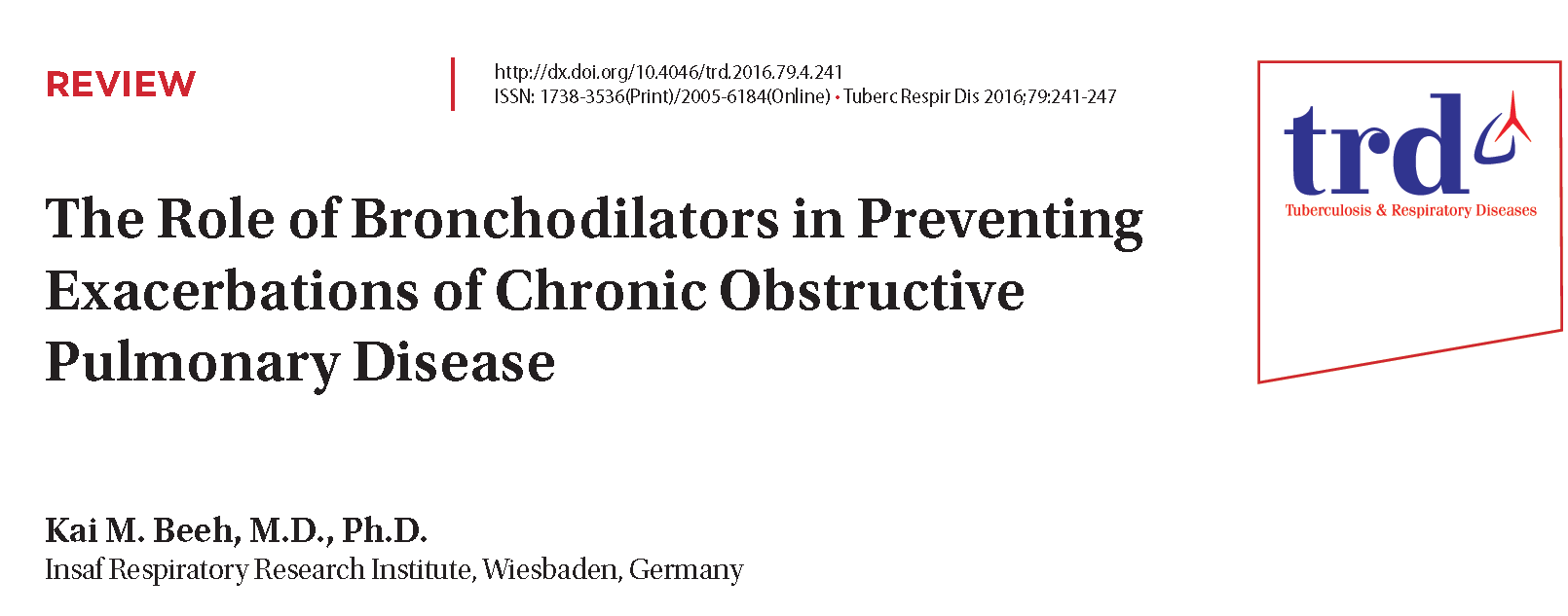 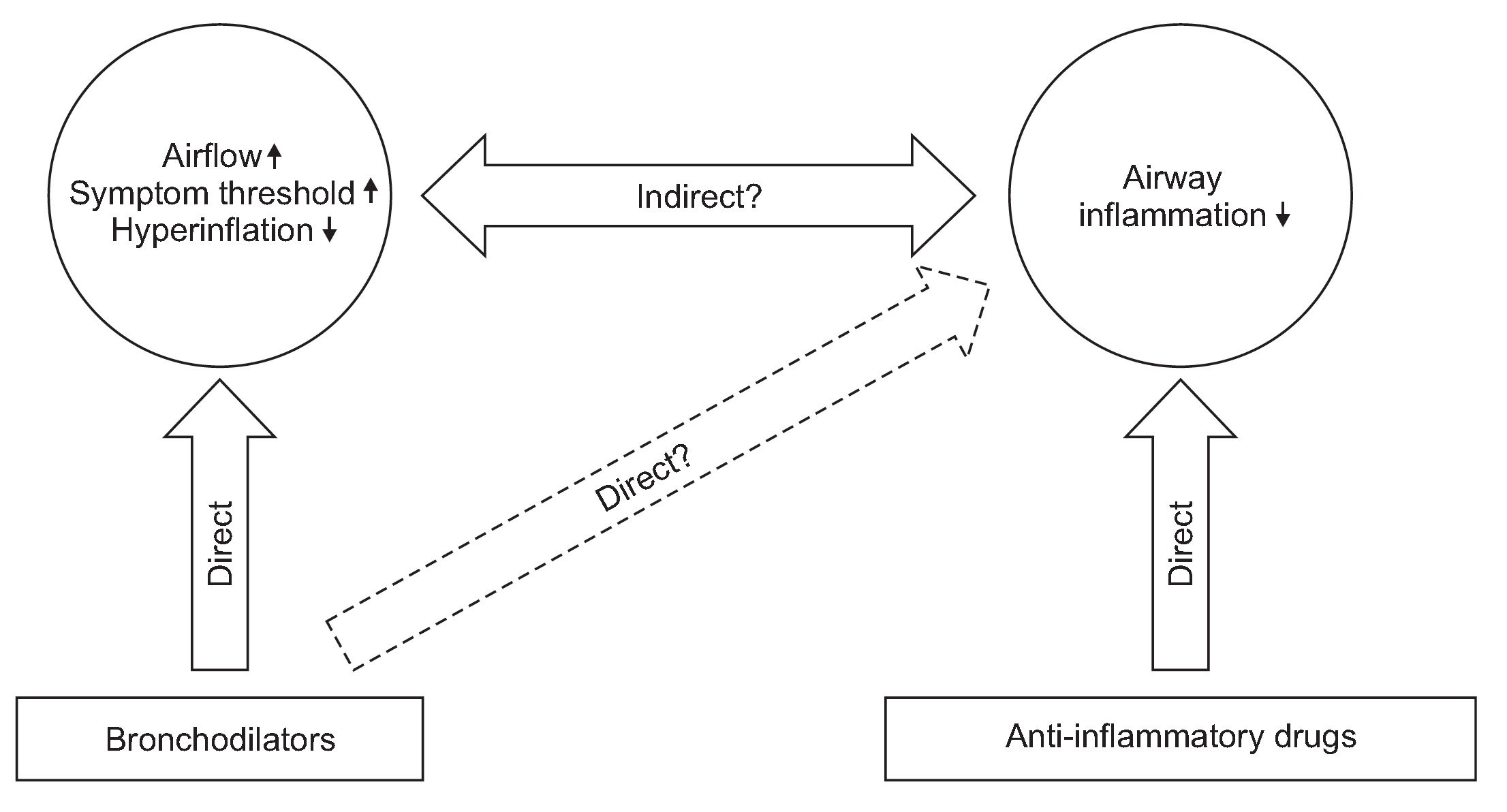 La riduzione dell'iperinsufflazione
migliora la meccanica respiratoria e aumenta la soglia oltre la quale si sviluppano i sintomi, 
sembra svolgere un ruolo fondamentale nella riduzione del rischio di riacutizzazioni.
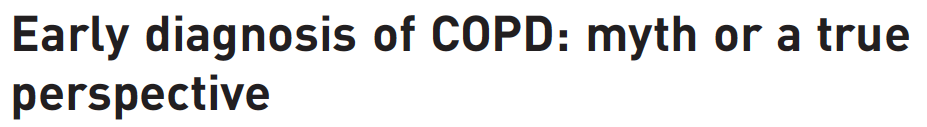 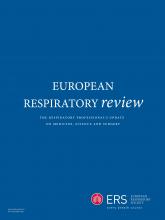 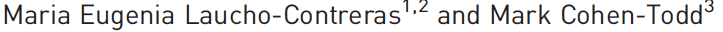 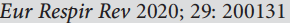 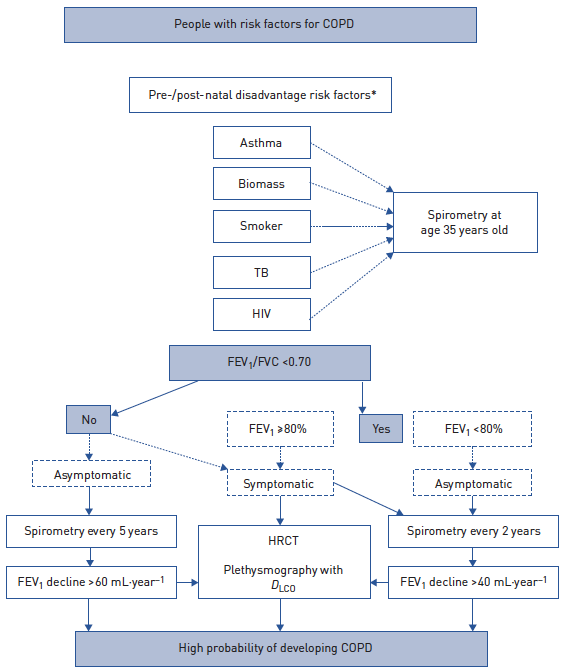 I soggetti con un rapporto FEV1/FVC < 0,70, di età uguale o superiore a 35 anni e con un FEV1 > 80% del valore predetto, ma asintomatici, dovrebbero essere sottoposti a spirometria ogni due anni per monitorare eventuali rapidi declini. 
Per i pazienti con FEV1/FVC < 0,70, FEV1 ⩾ 80% del valore predetto e sintomi evidenti, è consigliabile effettuare ulteriori indagini tramite HRCT e/o pletismografia con DLCO o IOS, al fine di identificare precocemente l’intrappolamento aereo, l'enfisema o anomalie nella diffusione, oltre a una spirometria biennale per monitorare il rapido declino e avviare tempestivamente le strategie terapeutiche.
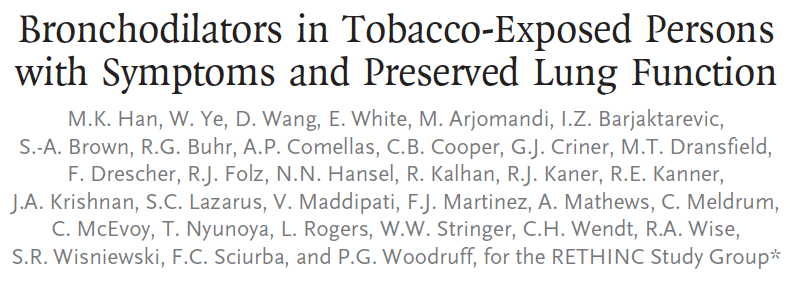 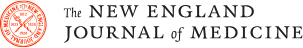 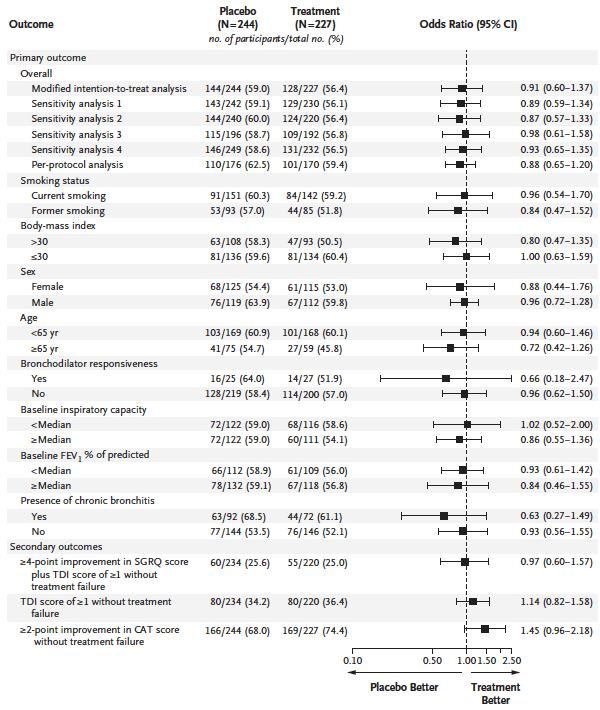 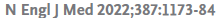 La terapia con doppio broncodilatatore per via inalatoria non ha mostrato effetti positivi sulla riduzione dei sintomi respiratori in soggetti sintomatici esposti al tabacco ma con funzione polmonare conservata secondo la valutazione spirometrica
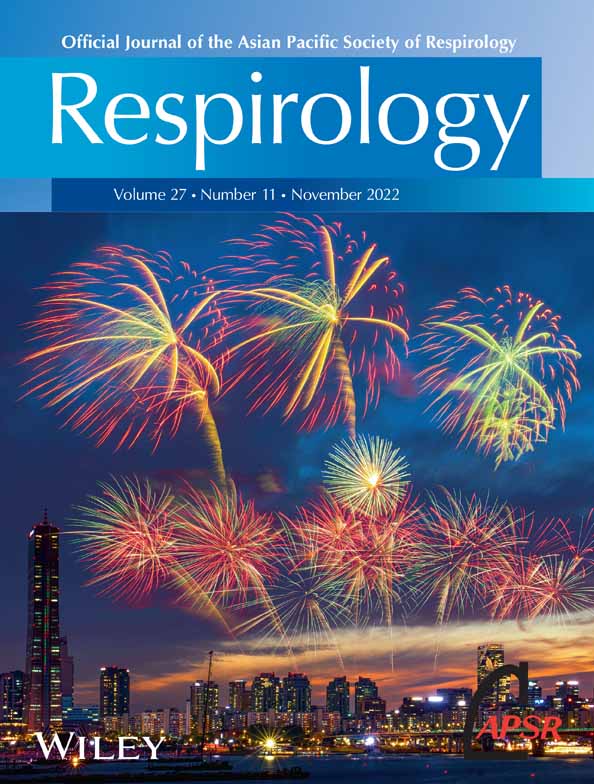 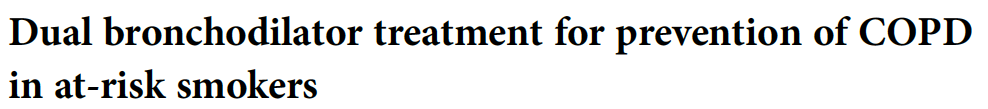 Thamrin C, Martin A, Badal T, Jeagal E, Cochrane B, Farah CS, King GG, Nagarajah M, Li Q, Liu X, Berend N, Jenkins CR.
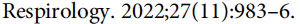 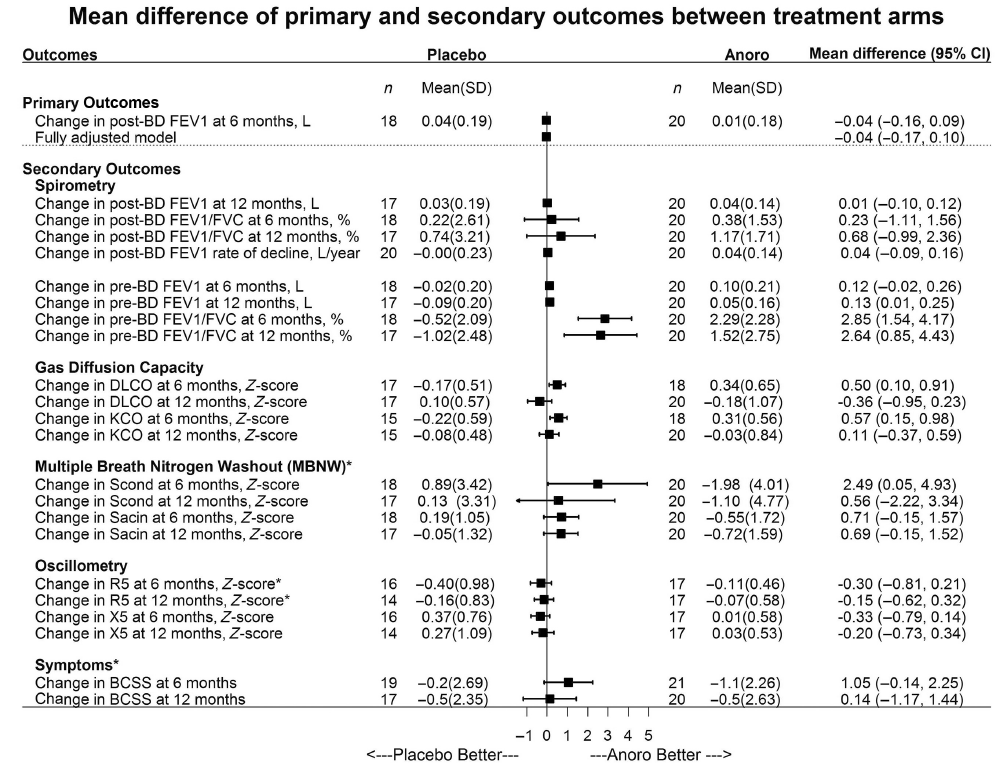 Il trattamento a lungo termine con doppia BD per i fumatori a rischio di BPCO può migliorare la capacità di diffusione dei gas e le misure delle piccole vie aeree. 
Questi parametri fisiologici sono più sensibili della spirometria nel rilevare la malattia precoce e possono diventare utili bersagli per interventi terapeutici nella valutazione della progressione precoce della BPCO. 
Sono necessari ulteriori studi per stabilire l'utilità di queste strategie nel migliorare i sintomi e attenuare il declino della funzione polmonare a lungo termine.
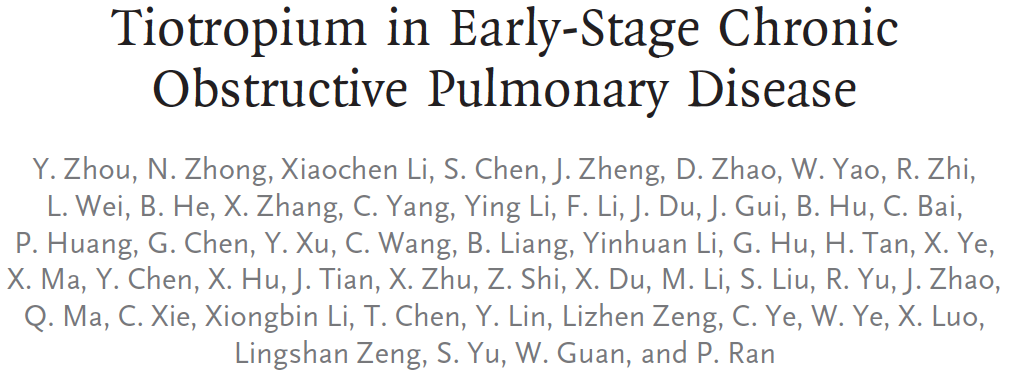 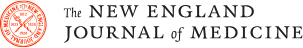 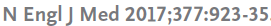 Tiotropio è risultato efficace nel migliorare la funzione polmonare e ha determinato una minore frequenza di riacutizzazioni della BPCO rispetto al placebo tra i pazienti con malattia allo stadio GOLD 1 o 2
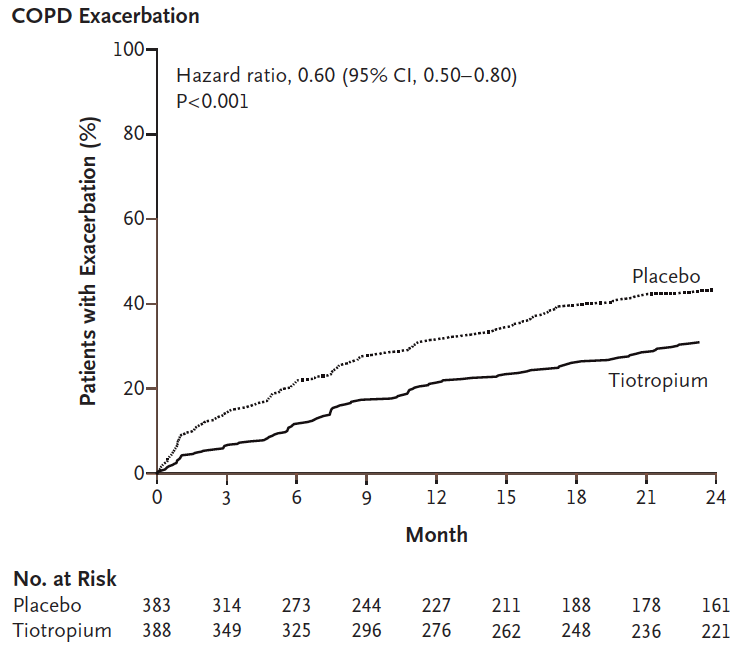 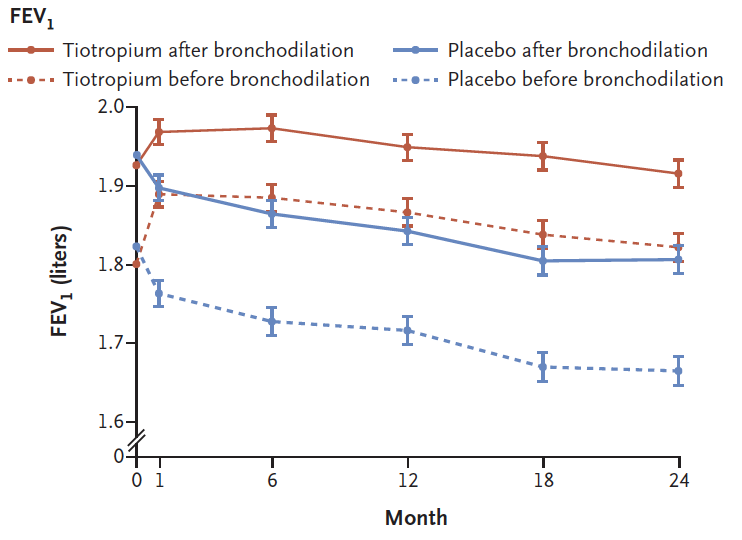 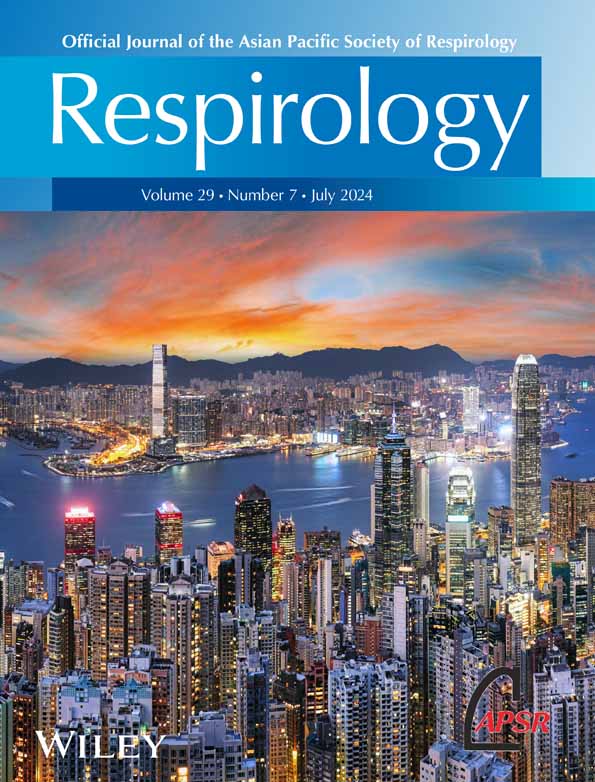 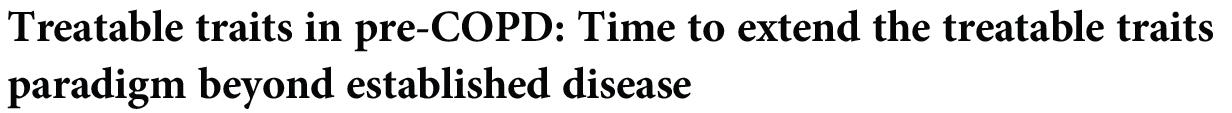 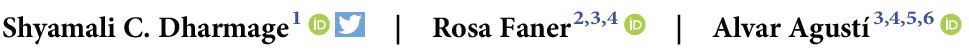 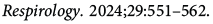 Potenziali tratti trattabili per la pre-BPCO
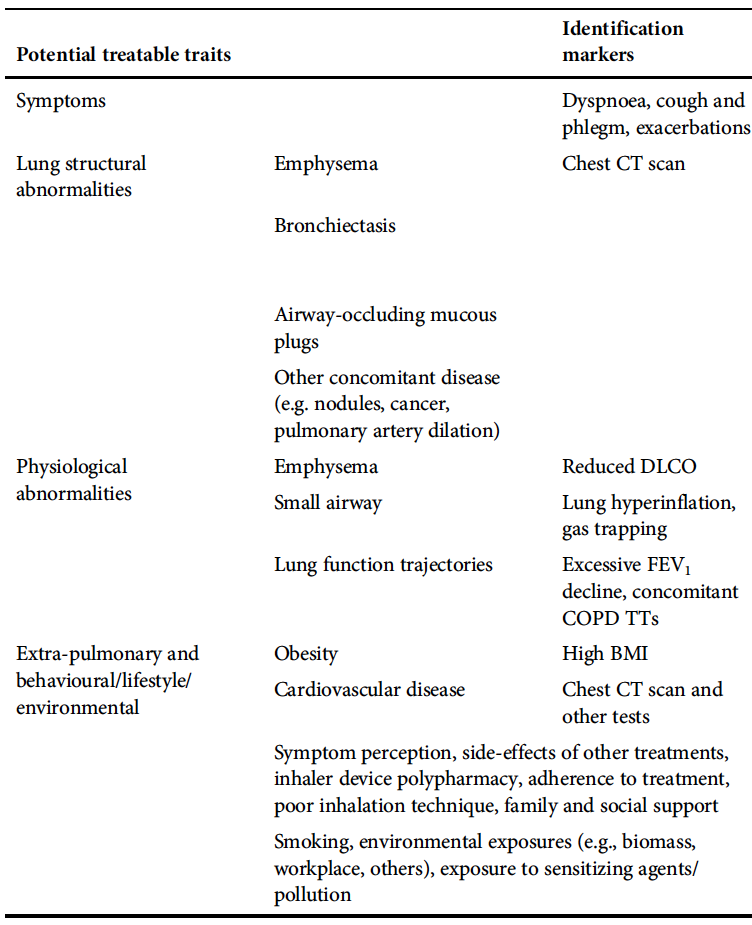 Per definizione, i soggetti con pre-BPCO presentano già una o più anomalie cliniche. 
Strategie basate sul miglioramento dello stato di salute del “paziente” e sulla prevenzione della progressione della malattia sembrano appropriate in questo contesto. 
Alcuni fattori di rischio ambientali e comportamentali/di stile di vita possono influenzare la progressione della malattia nella pre-BPCO, quindi dovrebbero essere considerati tratti trattabili anche nella pre-BPCO.
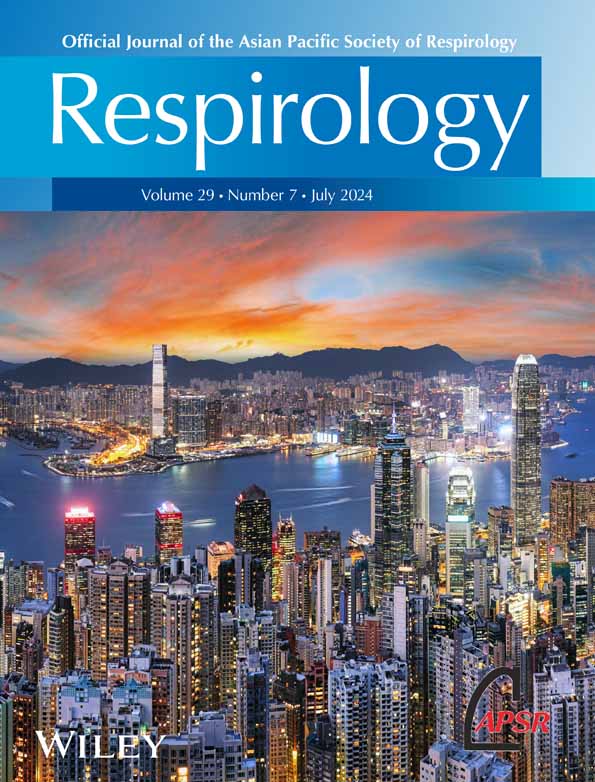 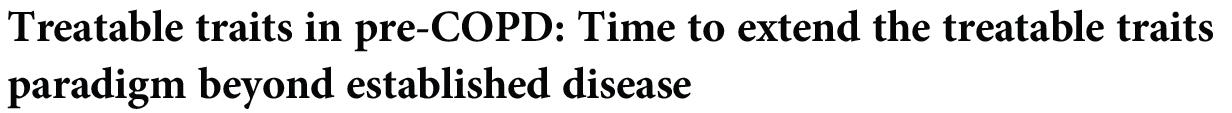 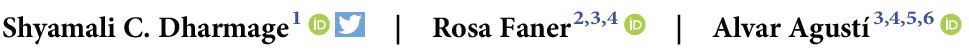 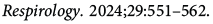 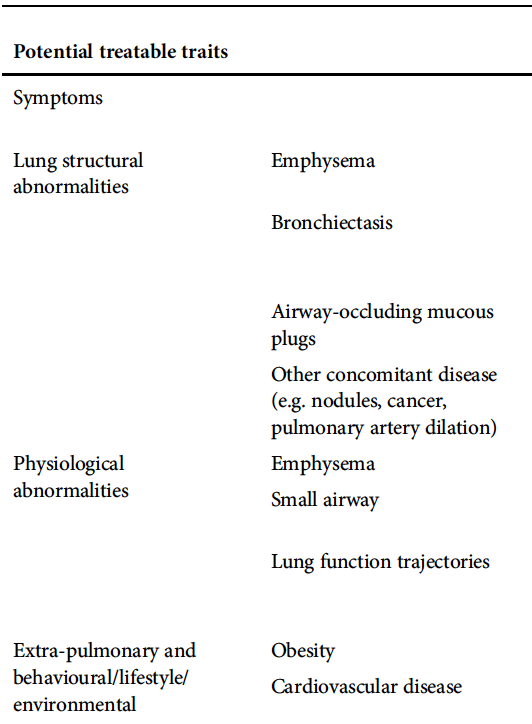 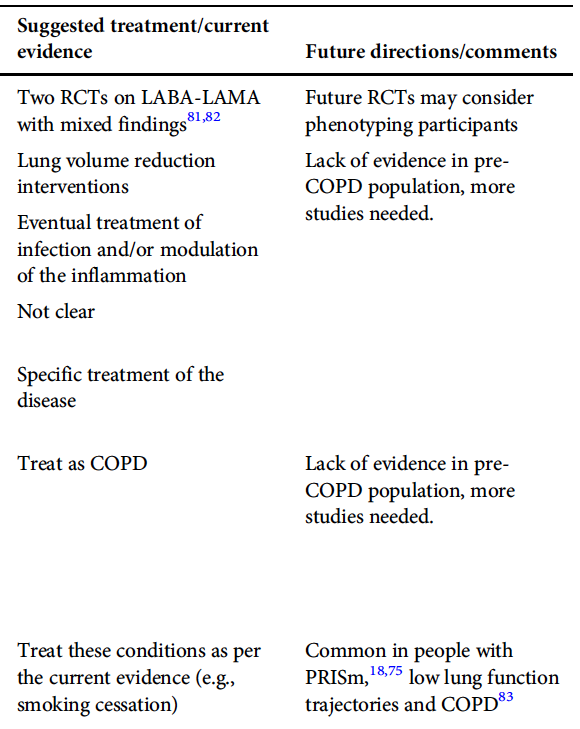 È importante considerare alcuni potenziali TT per la gestione clinica degli individui con pre-BPCO.
Poiché la pre-BPCO è una condizione caratterizzata da eterogeneità, è cruciale che i futuri RCT effettuino una selezione accurata dei partecipanti, considerando i potenziali endo-fenotipi della pre-BPCO.
E’ possibile che alcuni pazienti con pre-BPCO presentino segni di infiammazione T2. In questi casi, studiare l’impiego di steroidi inalatori e/o terapie biologiche potrebbe rivelarsi vantaggioso.